الصحة النفسية
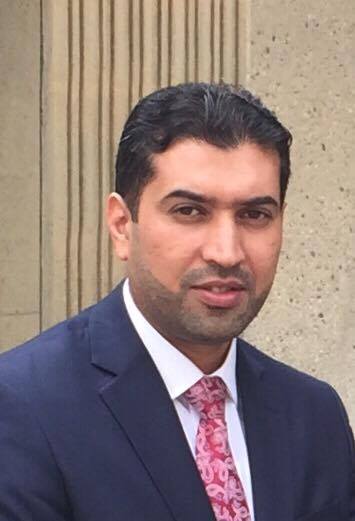 اعداد الدكتور   
ميثم عبد الكاظم هاشم الساعدي
قسم الارشاد النفسي والتوجيه التربوي
1
الصحة النفسية
موضوعات المحاضرة:
 مفـهـــــــــوم الصــــحة الـــنـفسية
الصــحة الجسمية والصحة النفسية
 مؤشـــــــرات الصــحة النـــــفسية
 مظــــــاهر الصــــــحة النـــــفسية
 الســـــوية وغــير الســــــــــــــوية
 نســـــــبية الصـــــــحة النــــــفسية
مناهـــــــــج الصــــــحة النــــــفسية
 العاملون في مجال الصحة النفسية
2
الأهداف المتوقع تحقيقها
يتوقع من الطالبة بعد الانتهاء من المحاضرة أن :
تدرك مفهوم الصحة النفسية.
تميز بين مؤشرات ومظاهر الصحة النفسية.
تدرك نسبية الصحة النفسية.
تميز بين معايير السوية وغير السوية.
تستوعب مناهج الصحة النفسية
تعرف طبيعة عمل العاملين والمتخصصون في ميدان الصحة النفسية.
3
مفهوم الصحة النفسية
الصحة النفسية علم له شقان:
الشق التطبيقي العملي:
يهدف إلى :
- معالجة الاضطرابات العقلية والنفسية.
الوقاية من الاضطرابات العقلية والنفسية.
الشق العلمي:
يهتم بمعرفة الكيفية التي ينمو بها السلوك السوي والعوامل التي تجعله ينحرف عن مساره
4
علم الصحة النفسية:
لقد عرف حامد زهران علم   الصحة النفسية على إنه :

الدراسة العلمية للصحة النفسية وعملية التوافق النفسى  وما يؤدى إليها وما يحققها وما يعوقها ومايحدث من مشكلات وأضطرابات وأمراض نفسية
ودراسة أسبابها وتشخيصها وعلاجها والوقاية منها.
5
مفهوم الصحة النفسية
6
ملاحظة على المفهوم السلبى
هى البرء من أعراض المرض النفسى أو العقلى
    هو تعريف سلبى
1-انه يقصر مفهوم الصحة النفسية على الخلو من أعراض المرض النفسى أو العقلى و
ذلك يتفق مع المريض النفسى والعقلى
 لإنهما لا يتمتعون بالصحة النفسية 
2- يقصرها على جانب واحد 
فهناك كثير من الأشخاص خاليين من اعراض المرض النفسى أو العقلى
ولكنهم غير ناجحين فى حياتهم
ملاحظة على المفهوم الإيجابى
هى الحالة النفسية التى تتسم بالثبات النسبى والتى يكون فيها  الفرد راضى عن نفسه ويتقبل ذاته كما يتقبل الآخرين أى بيحقق لنفسه التوافق النفسى و الشخصى والأجتماعى والآتزان الأنفعالى 
اى 
يعيش حياة خالية من من التأزم والإضطراب وان يكون أيجابيا خلاقا مبدعا
مثل هذا الشخص بيكون سوى
7
وأخير المفهوم الثالث  تكاملى:
نادت به منظمة الصحة النفسية 
ونادى بهذا المفهوم أصحاب الطب النفسى والعقلى فهم يؤكدون على أن الصحة النفسية هى:
وجود تكامل وتناسق بين الناحية الجسمية والنفسية والاجتماعية 
أى  أن:
المفهوم يؤكد على وجود ارتباط وثيق بين كل من الجسم والنفس والناحية الاجتماعية فى الفرد
8
9
مؤشرات الصحة النفسية
10
مظاهر الصحة النفسية:
السؤال هنا هو :
ما هى  المظاهر التى تبدو الصحة النفسية من خلالها والتى تدلنا على قيام الوظائف النفسية بمهماتها بمستوى ما من مستويات التناسق والتكامل؟
11
3-الصحة النفسية كماتظهر فى الاتفاق بين الباحثين.
1- الصحة النفسية كما تظهر فى التناسق والتكامل بين الوظائف النفسية.
أجابة هذا السؤال يكون من خلال  أربعة أشكال من هذه المظاهر وهى:
4-الصحة النفسية كما تظهر فى التفاعل بين الفرد ومحيطه.
2-الصحة النفسية كما تظهر من خلال عدد من المعايير.
12
1- مظاهر الصحة النفسيةكيف تقوم الوظائف النفسية بمهماتها؟
حتى تحقق أهدافها ووظائفها
13
مظاهر الصحة النفسيةكيف تقوم الوظائف النفسية بمهماتها؟
14
مظاهر الصحة النفسيةكيف تقوم الوظائف النفسية بمهماتها؟
المشاركة الاجتماعية
الاتزان الانفعالي
النمو مع العمر
15
مظاهر الصحة النفسيةكيف تقوم الوظائف النفسية بمهماتها؟
علاقة الفرد مع محيطه
علاقة الفرد مع ذاته
4- أهمية العلاقة بين الفرد ومحيطه
16
الشخصية السوية  والشخصية غير السوية
الشخصية السوية:
السلوك  السوي: هو السلوك العادي أو المألوف والغالب على حياة معظم الناس,
الشخص السوي: هو الذي يتطابق سلوكه مع سلوك الشخص العادي في تفكيره ومشاعره ونشاطه، ويكون سعيداً ومتوافق شخصياً وانفعالياً واجتماعياً.
السوية: قدرة الفرد على التوافق مع نفسه وبيئته والشعور بالسعادة.
الشخصية غير السوية(الشاذة):
السلوك غير السوي: هو السلوك الذي يخرج عن المألوف(الانحراف عن ماهو عادي).
الشخص غير السوي:هو الشخص الذي ينحرف سلوك عن سلوك الشخص العادي في تفكيره ونشاطه ومشاعره.ويكون غير متوافق شخصياً وانفعالياً واجتماعياً.
غير السوية:حالة مرضية فيها خطر على الفرد نفسه وعلى المجتمع  وتتطلب التدخل لحماية الفرد أو حماية المجتمع.
17
معايير الصحة النفسية
18
معايير السواء واللاسواء فى الصحة النفسية
يعتبر السلوك سويا او غير سوى حسب المعايير التالية
1-المعيار الذاتى 
حيث يتخذ الفرد من ذاته أحيانا مرجعا يرجع اليه فى الحكم على السلوك بالسوية وغير السوية .
2- المعيار الاجتماعى
حيث يتخذ الفرد من مسايرة المعايير الاجتماعية أساسا فى الحكم على السلوك بالسوية وغير السوية 
فالسوى هو المتوافق اجتماعيا وغيره غير المتوافق اجتماعيا.
3- المعيار الأحصائى
حيث يتخذ المتوسط أو المنوال معيارا يتمثل السوية وتكون غير السوية عن الانحراف عن هذا المتوسط بالزائد اوالناقص.
4- المعيار المثالى
حيث يعتبر السوية هى المثالية أو ما يقرب منه وغير السوية  هى الانحراف عن المثل العليا.
19
أن السلوك السوى فى المعيار الاسلامى هو عمل الواجب  أو المباح ابتغاء مرضاة الله
معايير السواء وغير السواء من منظور الإسلامى
اما السلوك المنحرف فهو الذى فيه تعد على حدود الله بفعل المحرومات أو المكروهات
20
ويمتاز المعيار الإسلامى بميزات تجعله متفوقا على المعايير الوضعية من اهمها
ربط المعيار الإسلامى السلوك السوى بالفعل الحسن والسلوك المنحرف بالفعل السىء أو القبيح وجعل حسن الفعل أو قبحه مرهونين بحكم الله فيه لابهوى الفرد أو رضا الجماعة
 تقديمه قواعد للسلوك ثابتة لا تختلف باختلاف الزمان أو المكان موضوعية لا تتاثر بتغير الأفراد أو المجتمعات فقد فصل الإسلام بين تشريع قواعد السلوك والعمل بها.
 جمع مميزات المعايير الذاتية و الاجتماعية و الإحصائية وخلصها من التحيز والفساد والمرض التى قد تصيب الفرد أو الجماعة
21
نسبية الصحة النفسية
22
نسبية الصحة النفسية:
لا يوجد حد فاصل بين الشاذ والعادى ولا بين الصحة النفسية والمرض النفسى.

الصحة النفسية شبيه فى ذلك بالصحة الجسمية.
 فالتوافق التام بين الوظائف ا الجسمية لا يكاد يكون له وجود ولكن درجة أختلال هذا التوافق هى التى تبرز حالة المرض عن حالة الصحة.

كذلك التوافق التام بين الوظائف النفسية عند فرد ما  يكاد لا يكون له وجود ودرجة أختلال التوافق هى التى تميز حالة الصحة عن غيرها.

فمن أركان الصحة النفسية إلى جانب انعدام النزاع الداخلى (الصراع) نجاح التكيف مع البيئة .

ونجاح التكيف هذا امر نسبى كذلك فليس هناك حد فاصل ندرك عنده الفرق بين حالتى التكيف مع البيئة وانعدام تحققه.
23
فالتكيف مع البيئه نسبى وهى                  الناحية المتوفقة على النمومثال : قد يعد سلوكا سويا فى مرحلة عمرية معينة كرضاعة الطفل لثدى الأم حتى سن الثانيةعلى حين يعد هذا السلوك غير سوى إن حدث فى سن الخامسة كذلك مص الاصابع سلوك سوى فى الشهور الاولى ولكن يعد مشكلة سلوكية  ان حدث فى سن السابعة
24
سلوك الفرد يختلف الحكم عليه باختلاف الزمان والمكان  وهذا دليل اخر على نسبية الصحة النفسية.مثال :بعض المجتمعات تسمح للفتاةأذا بلغت سن   الرشد ان تستقل عن اسرتها وتعمل .وكما يحث فى بعض المجتمعات الافريقية لتزين الرجل دون المرآة.
25
مناهج الصحة النفسية
26
المنهج الوقائي (الوقاية خير من العلاج)
27
المنهج النمائي
28
المنهج العلاجي
29
العاملون والمتخصصون في ميدان الصحة النفسية
الأخصائي النفسي
يتخرج من أحد أقسام علم النفس.
يختص بالقياس النفسي.وإجراء الاختبارات ودراسة سلوك العميل 
مساعدة المعالج النفسي.
الطبيب النفسي
يحمل البكالوريوس في الطبي والماجستير والدكتوراه في الطب النفسي.
يقوم بتشخيص الاضطرابات النفسية والأمراض العقلية.
 العلاج بالعقاقير والصدمات الكهربائية والطرق النفسية.
المعالج النفسي
يتخرج من أحد أقسام علم النفس.
يتخصص في الصحة النفسية والعلاج النفسي  مع التزود بقدر كافي من المعلومات الطبية.
يحصل على درجة عليا لا تقل عن درجة الدكتوراه في تخصص الصحة النفسية.
يختص بالتشخيص والعلاج.
30
العاملون والمتخصصون في ميدان الصحة النفسية
الممرضون النفسيون
يتخرجون من معاهد التمريض.
يتلقون دراسات في علم نفس الشواذ وعلم النفس الإكلينيكي.
يتلقون تدريباً في التعامل مع المرضى النفسيين.
المساعدون النفسيون
-الأخصائي النفسي
-أخصائي الكلام والتخاطب
أخصائي العلاج بالعمل والعلاج باللعب.
 أخصائي التدريب والتأهيل المهني.
الأخصائي الاجتماعي النفسي
يتخرج من أحد أقسامك كلية الخدمة الاجتماعية أو من قسم علم الاجتماع ،ويؤهل تأهيلاً خاصاً في علم النفس.
-يختص ببحث الظروف الاجتماعية للمريض النفسي.
ينظم معظم أوجه نشاط العيادة النفسية.
31
شكرا لكم لحسن الاصغاء
الدكتور ميثم الساعدي
32